Сказкотерапиякак средство духовно-нравственного воспитания дошкольников
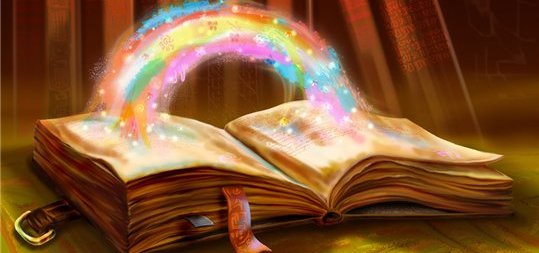 На примере сказок Г.Х. Андерсена
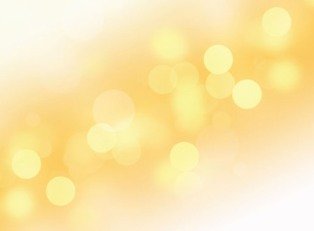 Сказкотерапия является инструментом передачи опыта «из уст в уста». Это способ воспитания у ребенка особого отношения к миру, принятого у данного социума. 
Сказкотерапия — это способ передачи индивидууму (чаще ребенку) необходимых моральных норм и правил. Эта информация заложена в фольклорных сказках и преданиях, былинах, притчах. Древнейший способ социализации и передачи опыта.
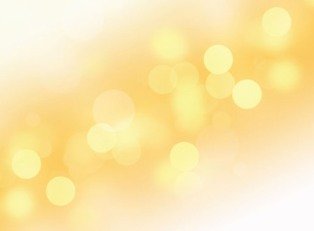 Метод сказок с терапевтическим эффектом чаще всего применяется с целями:
снижения уровня агрессивности у детей; 
 устранения состояния тревожности и страхов;
 развития эмоциональной саморегуляции;
 установления положительных взаимоотношений с другими детьми.
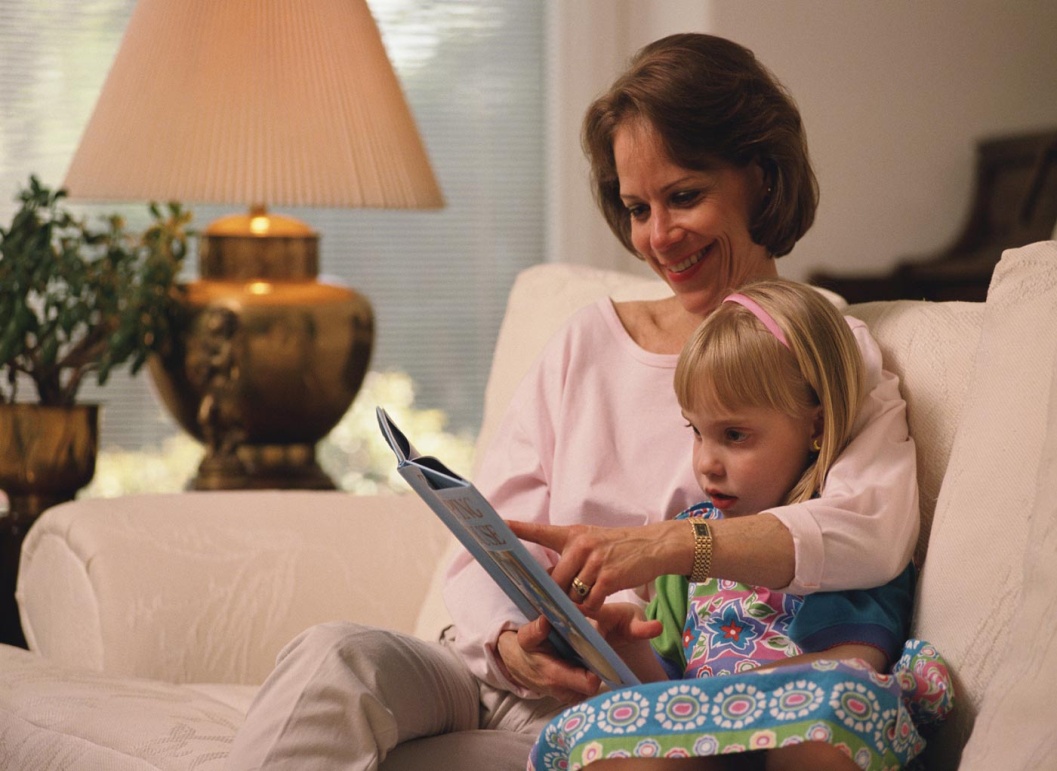 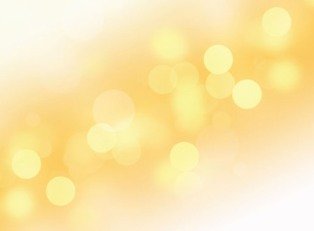 Разида Ткач в своей книге «Сказкотерапия детских проблем» выделяет виды сказок в ракурсе отдельно взятых проблем:
по преодолению страхов (к темноте, кабинету врача и пр.)
 для снижения гиперактивности 
для преодоления агрессивности
 направленные на работу с расстройствами поведения 
по преодолению проблем, связанными с отношениями в семье (случаи с разводом родителей, появлением новых членов семьи и пр.) 
в случае потери любимых родственников или животных.
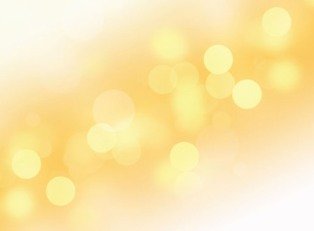 В качестве детских терапевтических сказок используются:
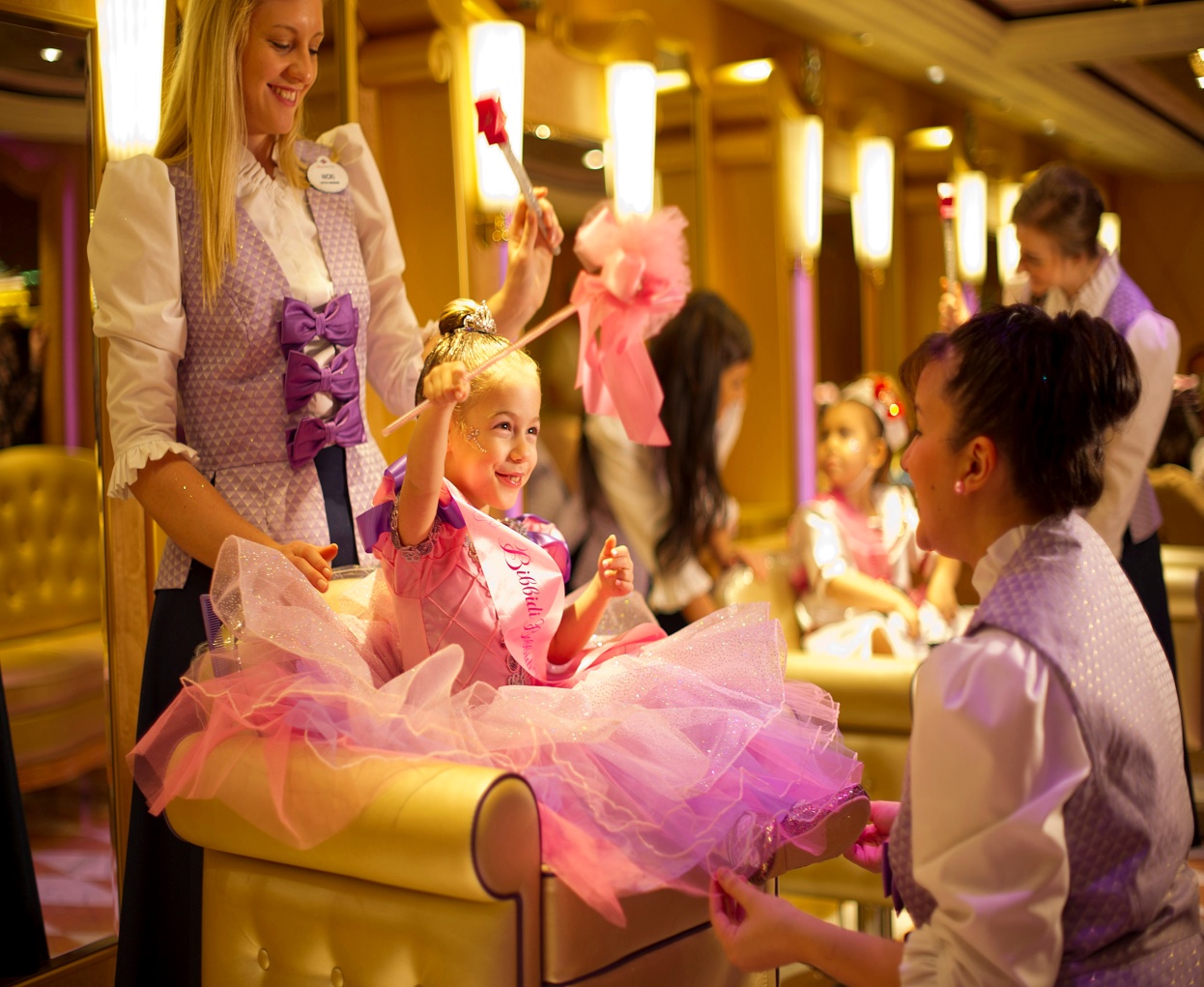 притча
 сказка 
 басня 
 легенда или миф 
 былина
 анекдот
 детектив
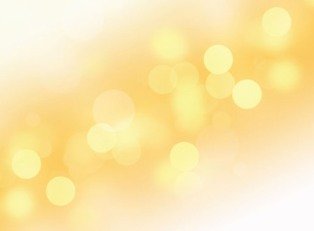 Согласно ещё одной известной типологии, сказки бывают следующих видов:
1. Художественные. 
2. Народные. 
3. Авторские. 
4. Дидактические. 
5. Психокоррекционные. 
6. Психотерапевтические.
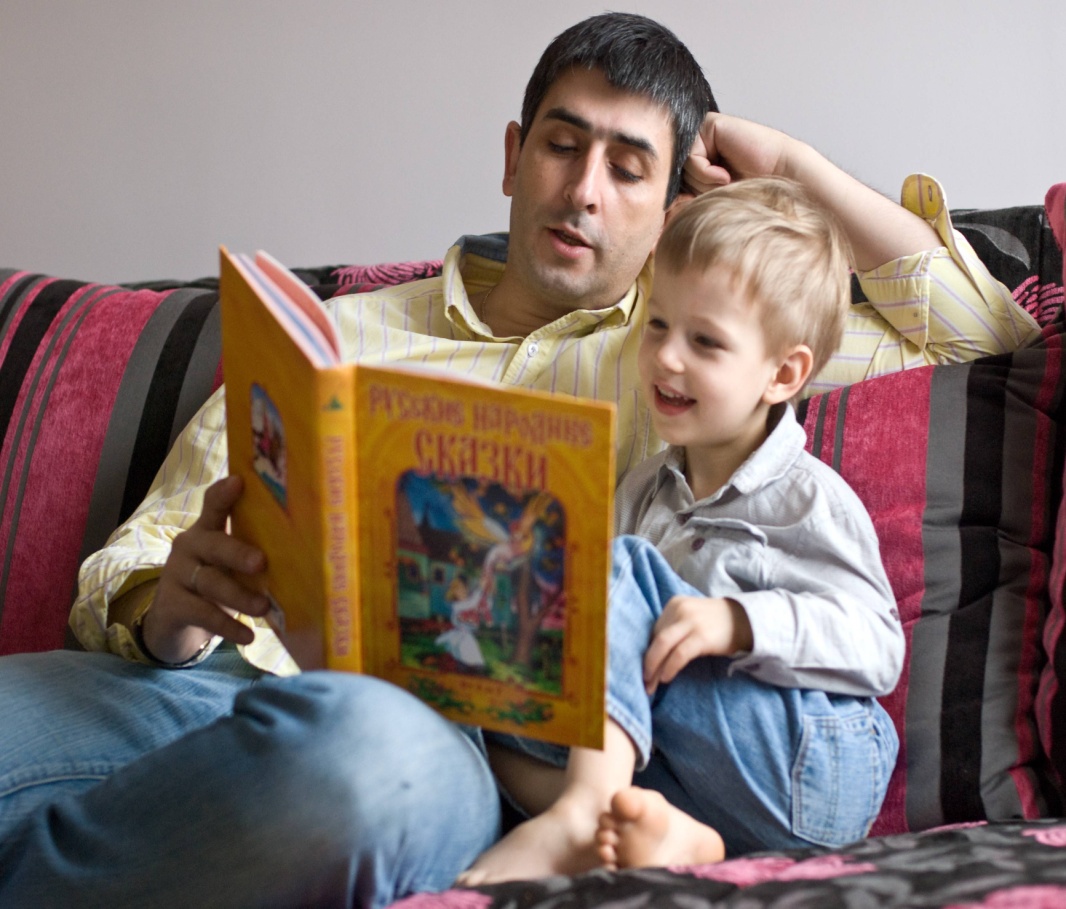 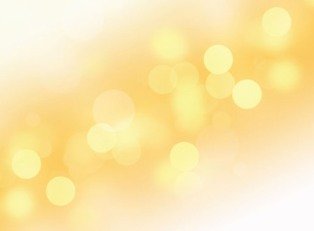 Сюжеты сказок разнообразны:
Волшебные
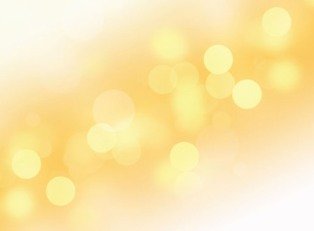 Принципы построения сказкотерапевтического занятия:
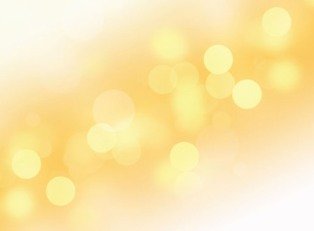 Структура занятия:
Ритуал «входа» в сказку
Повторение
Расширение
Закрепление
Интеграция
Рефлексия
Ритуал «выхода» из сказки
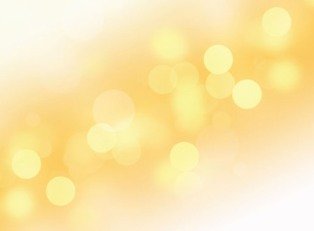 Гадкий утенок
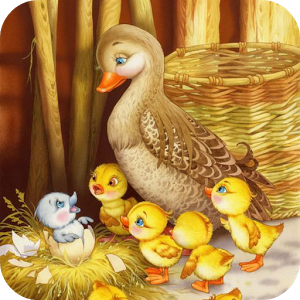 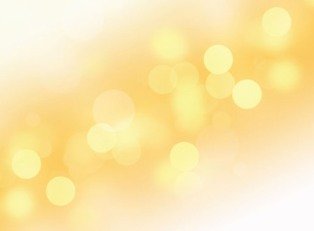 Дюймовочка
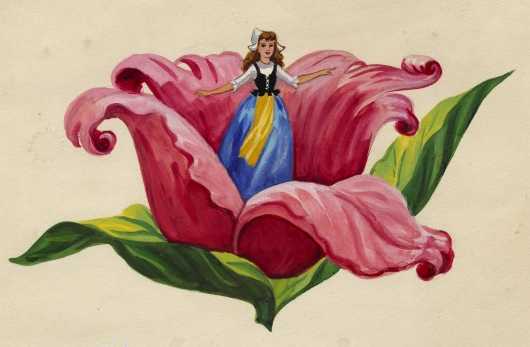 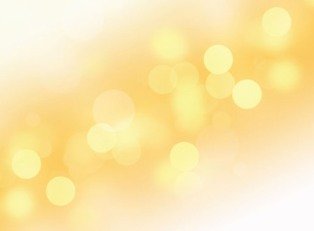 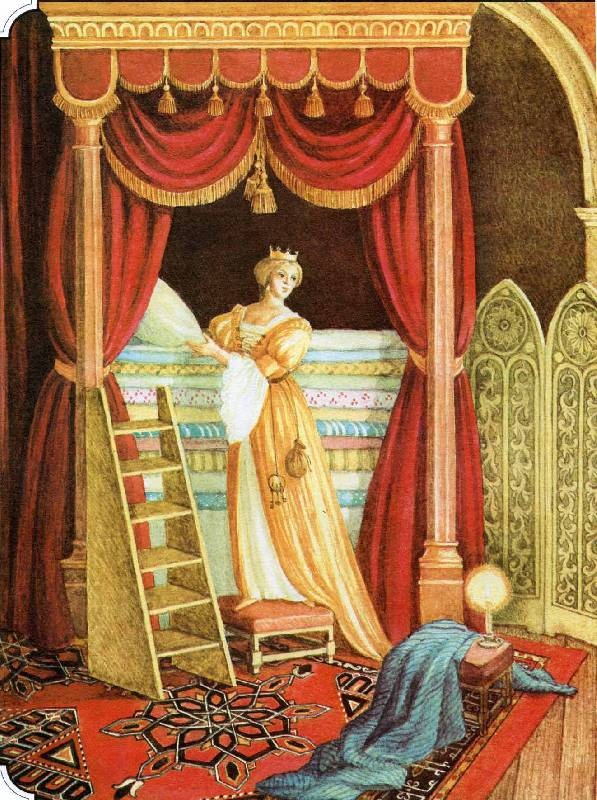 Принцесса на горошине
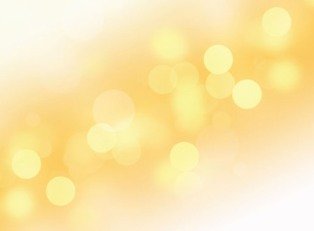 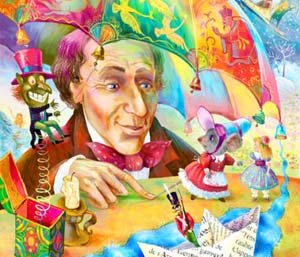 Спасибо за внимание!